Resultados Finais IDSS – TISS ano-base 2021
Pesquisa de Satisfação de Beneficiários
Desempenho 2021

0,8128
Faixas de Avaliação
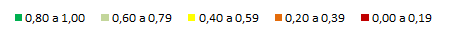 Operadoras
Beneficiários

74.205.204
Operadoras

902
Beneficiários
Beneficiários
Acreditação de Operadoras
Histórico
0,7989		2020
0,8011		2019
0,7691	2018
0,7295	2017
0,8051	2016